I can describe the changes that take place with puberty.
I can talk about my growing independence. 
I can talk about things I can do when I am upset.
I can identify an adult to speak to if I am upset.
My body: Feelings and Puberty
rshp.scot
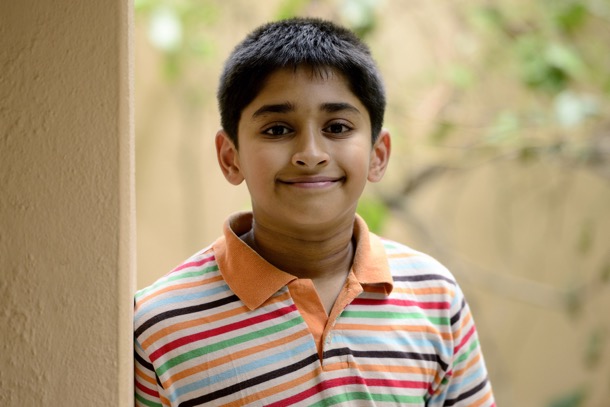 When we go through puberty what happens to…
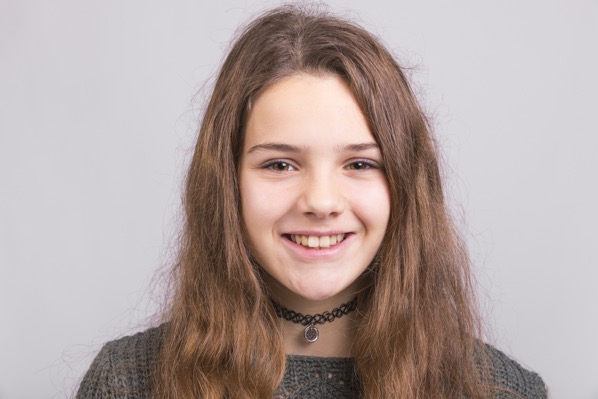 Hair
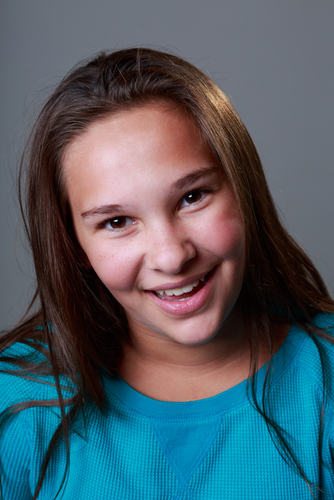 Voices
Body shape
Smell
Skin
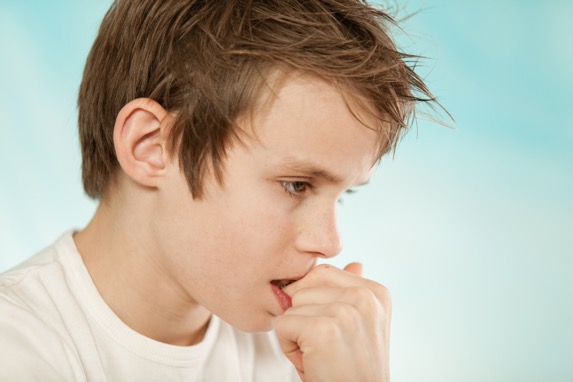 Breasts
rshp.scot
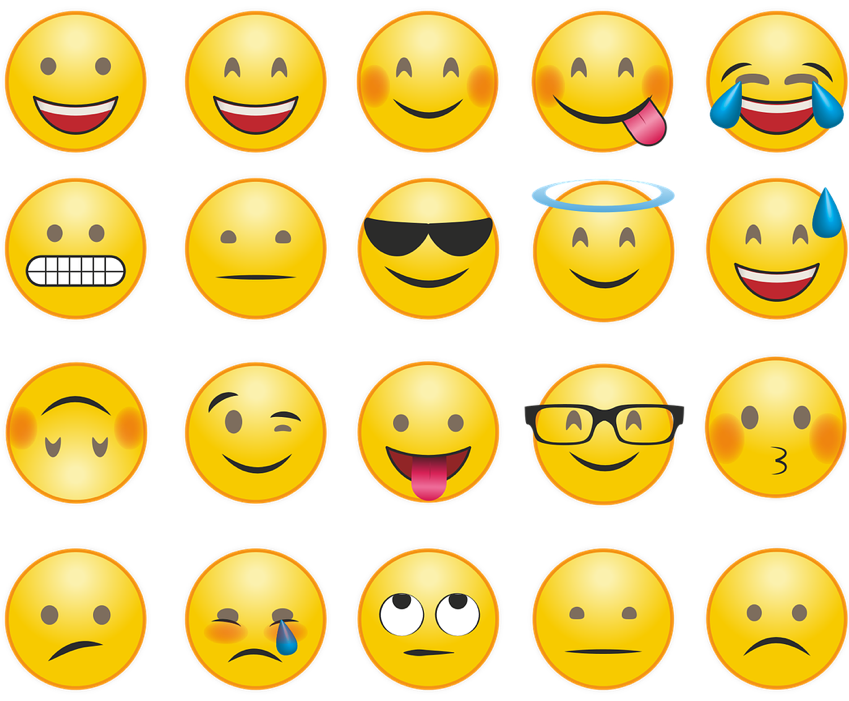 Feelings, moods and emotions
People use different words like feelings or emotions or mood to describe how a person feels at times.
rshp.scot
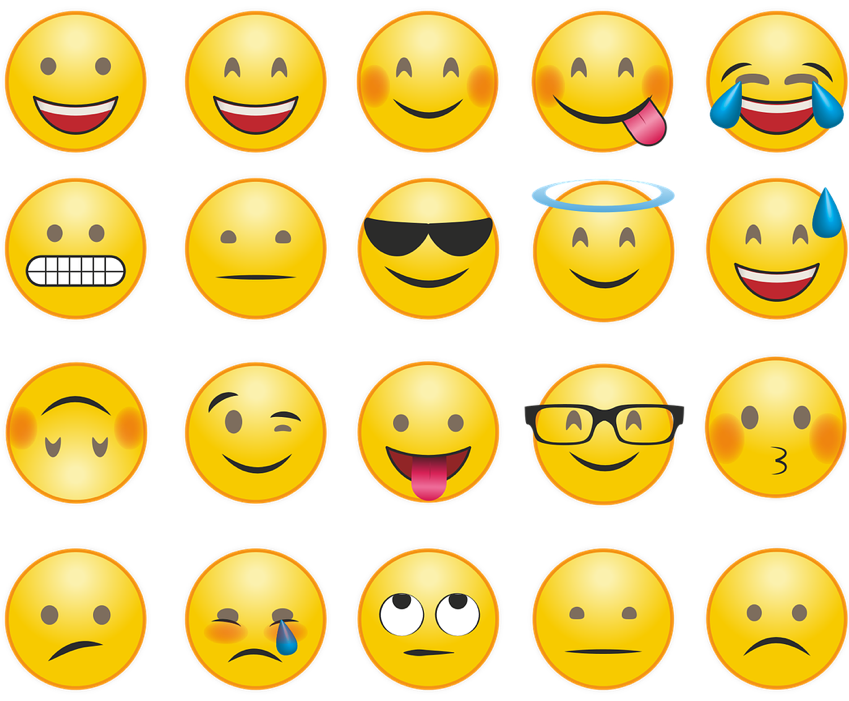 Feelings, moods and emotions
When your body changes with puberty, you might feel things more strongly, or your feelings can change quickly. 
You might hear people say that with puberty you get moody or have mood swings.
rshp.scot
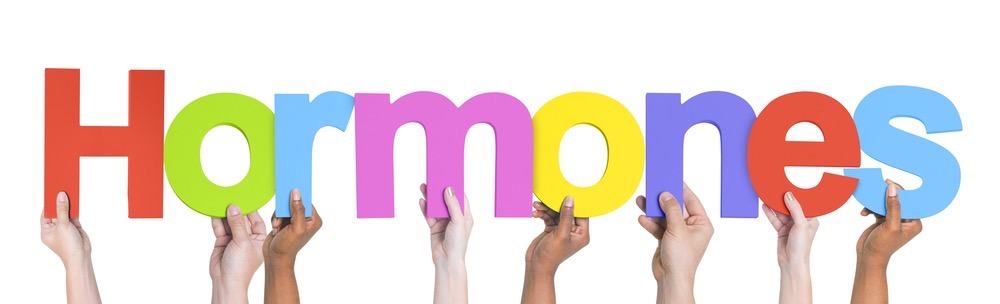 All the changes that happen during puberty are caused by chemicals in your body. These chemicals are called Hormones. 
When your body is ready to begin puberty, your pituitary (say: pih-TOO-uh-ter-ee) gland (a pea-shaped gland located at the bottom of your brain) releases these special hormones. 
Depending on whether you're a boy or a girl, these hormones go to work on different parts of the body.
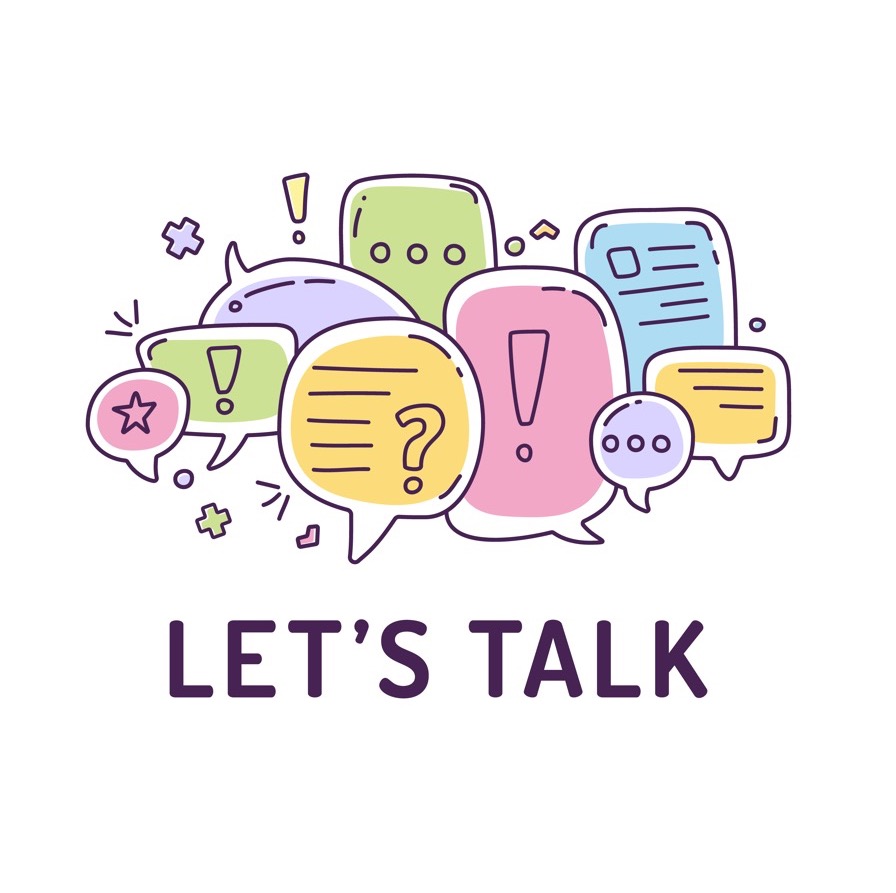 Feelings game
rshp.scot
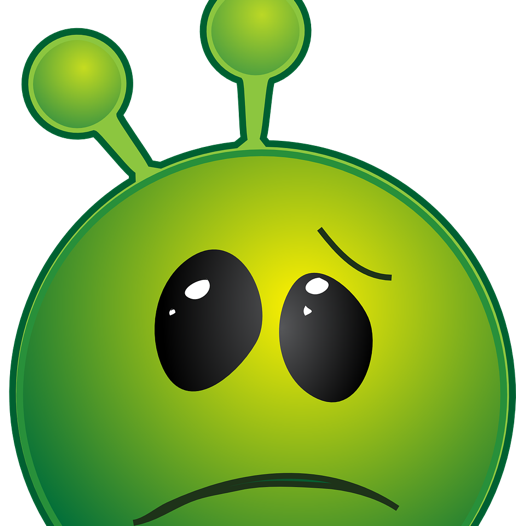 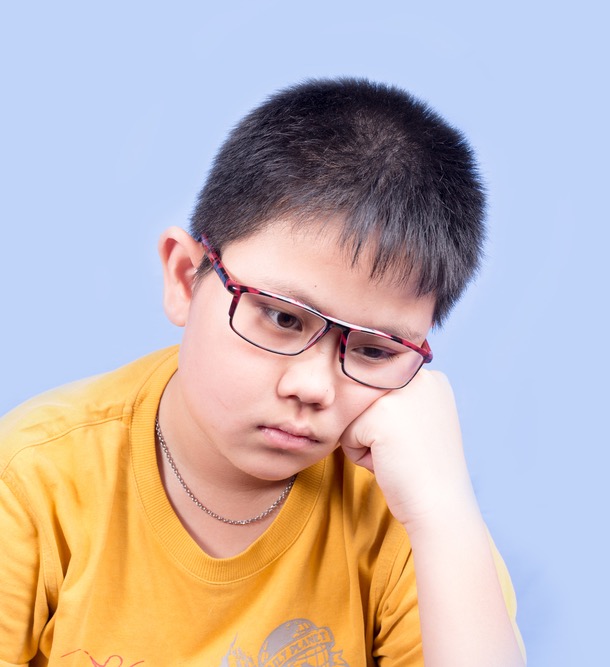 What do you do if you feel sad?
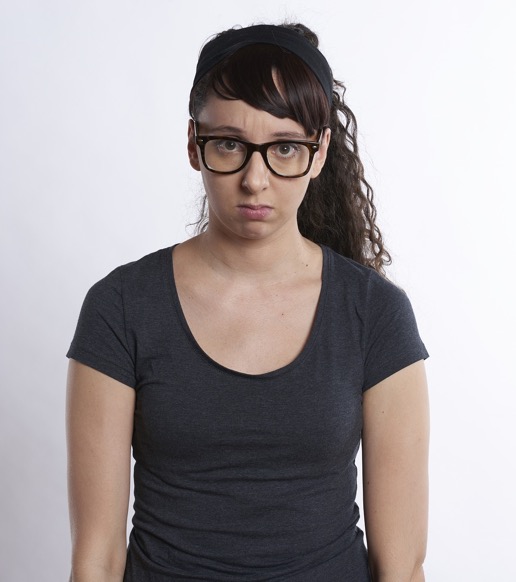 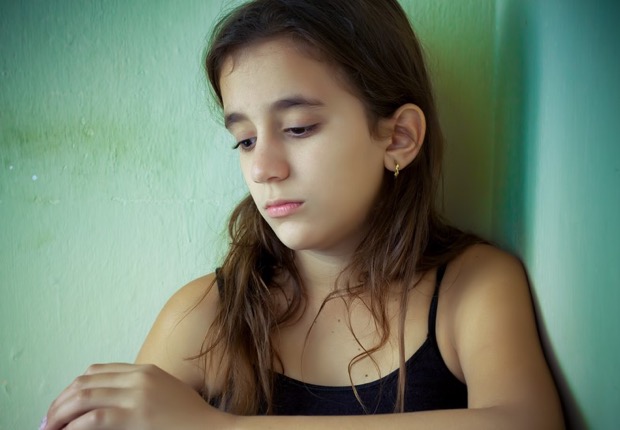 rshp.scot
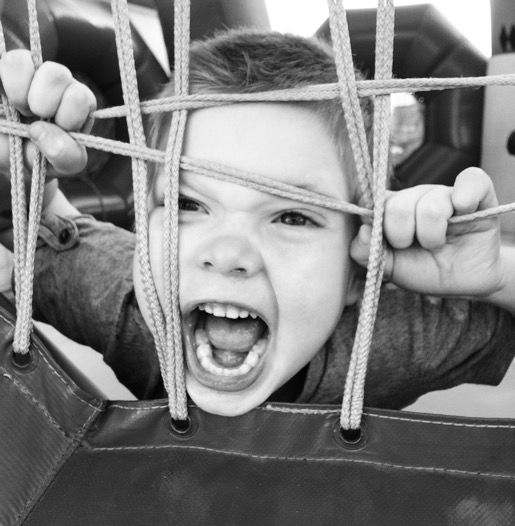 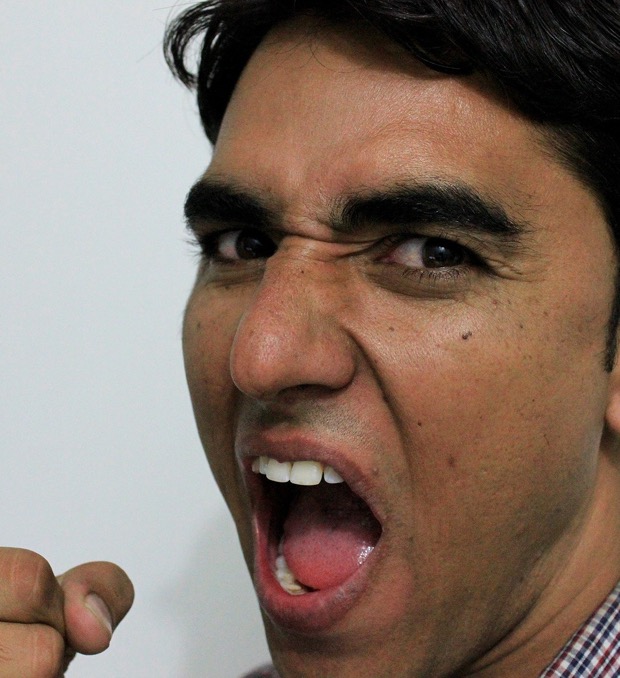 What do you do if you feel angry?
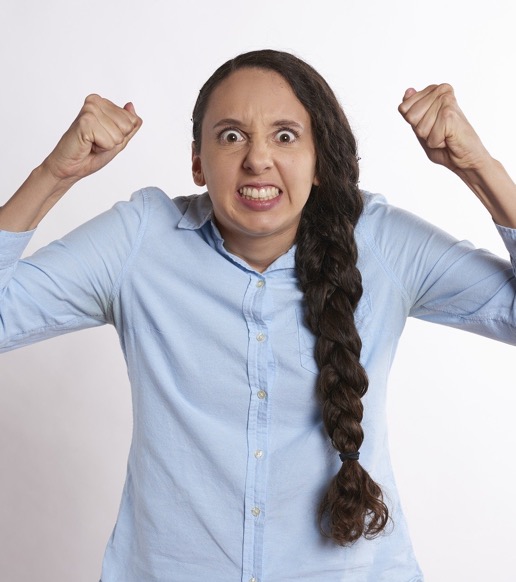 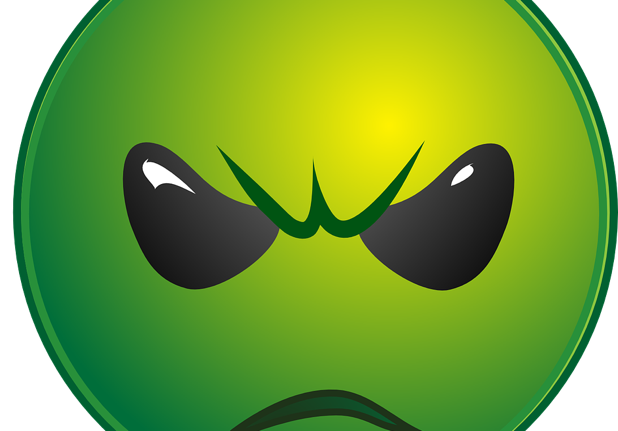 rshp.scot
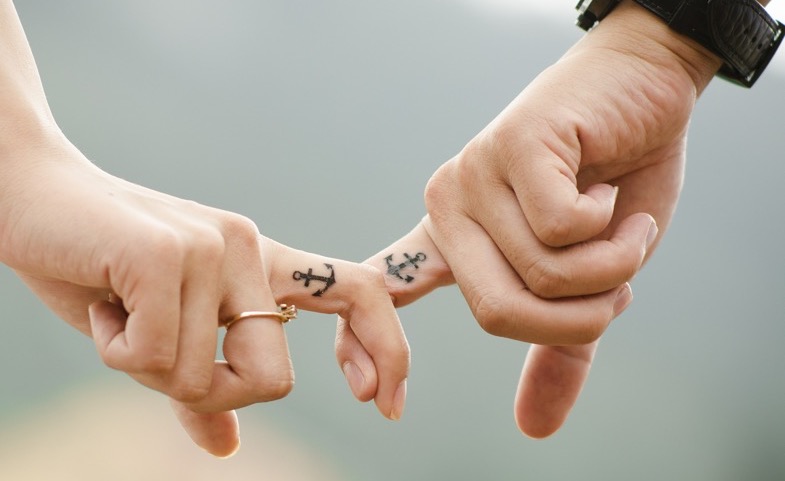 When you like someone
During puberty, you can start to have feelings of attraction to someone.
You might ‘fancy’ other boys and girls. 
You may even feel like you’re in love!
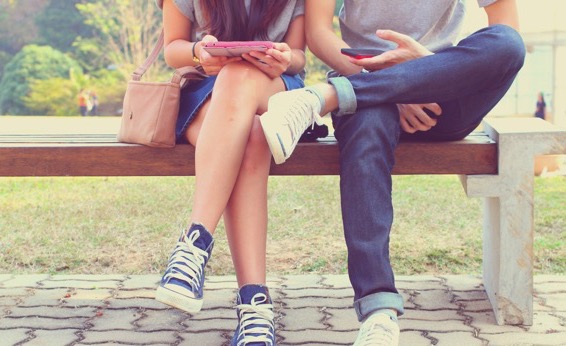 rshp.scot
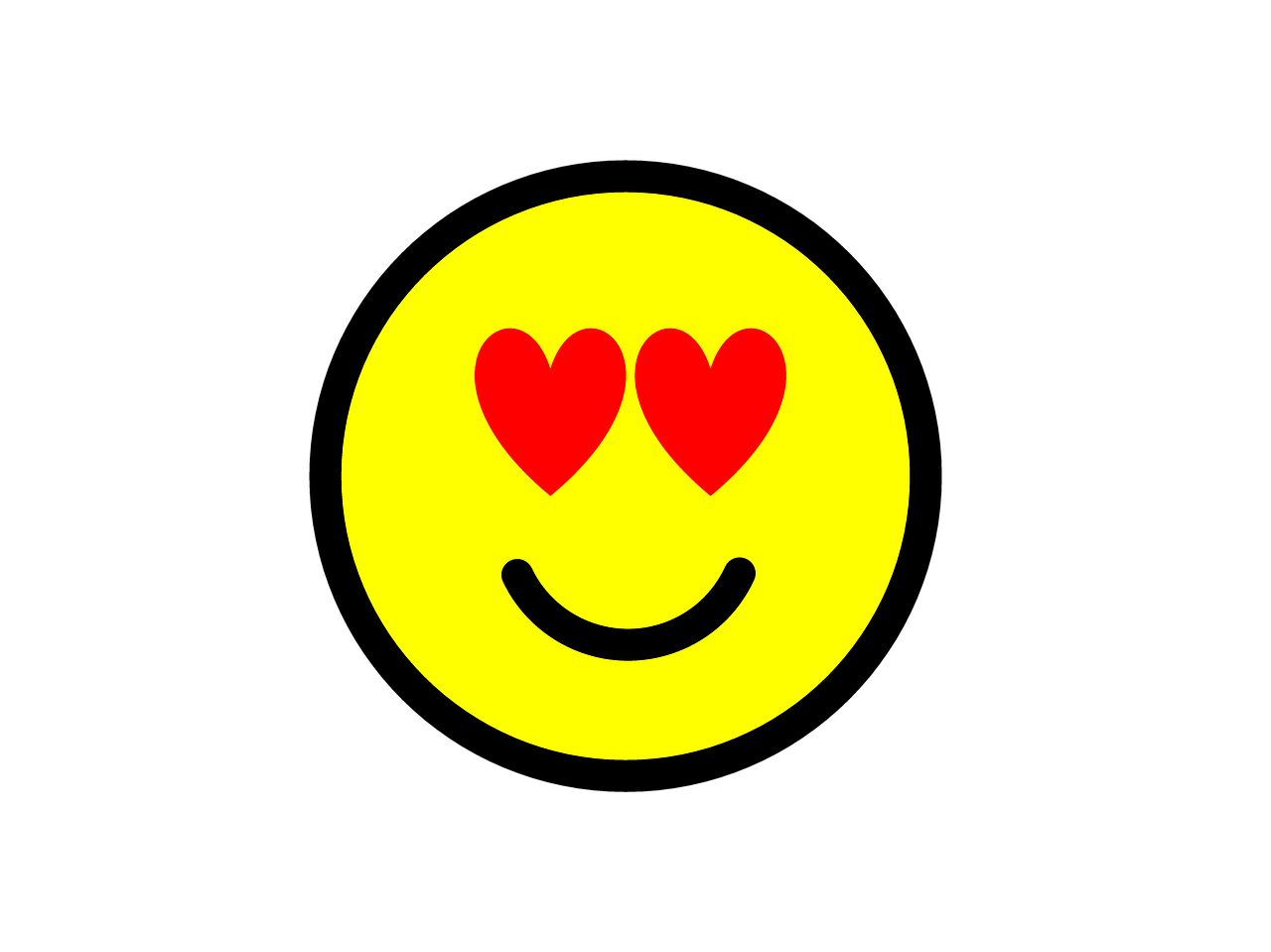 When you like someone. That’s okay.
They might like you back. 
But they might not feel the same way, and that’s okay too. 
You should never try to make someone feel something that they don’t want to feel!
rshp.scot
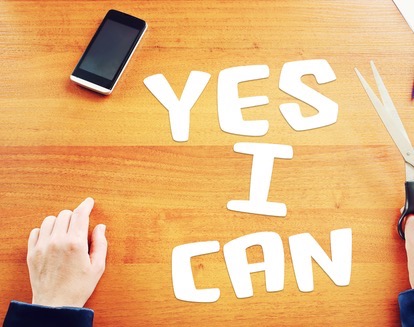 Independence is when you learn to think and do things for yourself.
As you get older you might become more independent and want to do things for yourself.
rshp.scot
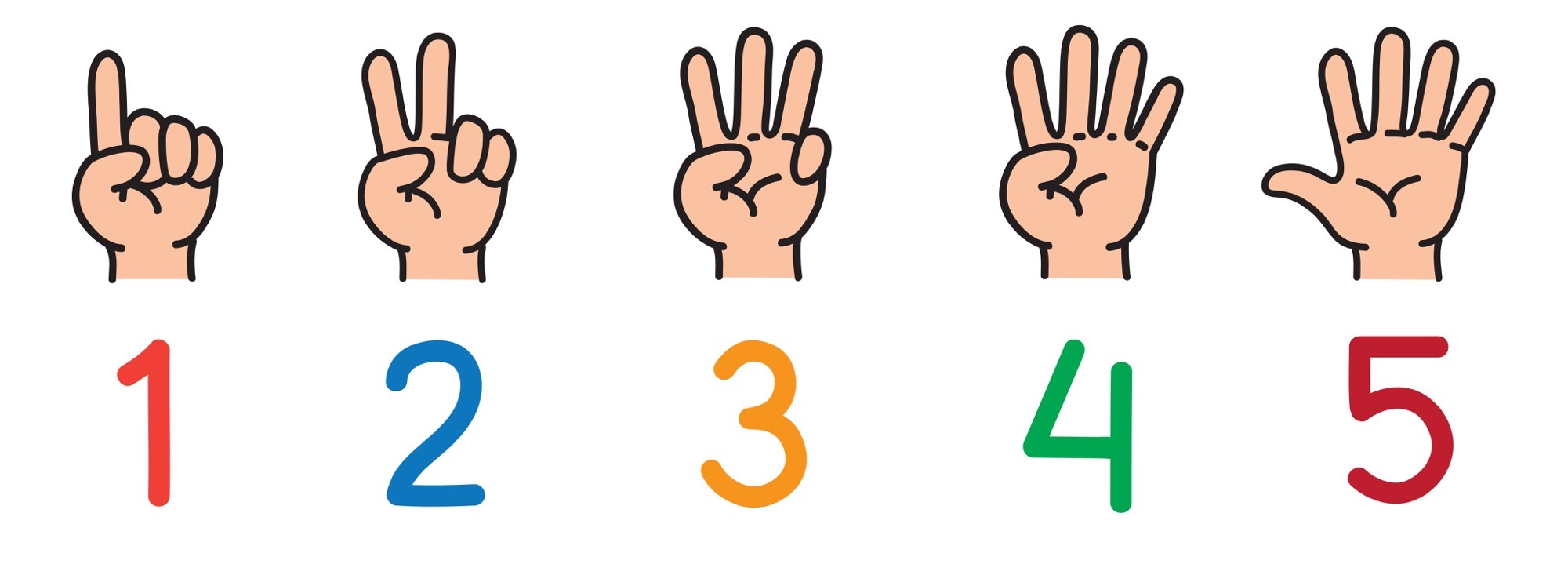 What do you do now for yourself that you didn’t used to do?
rshp.scot
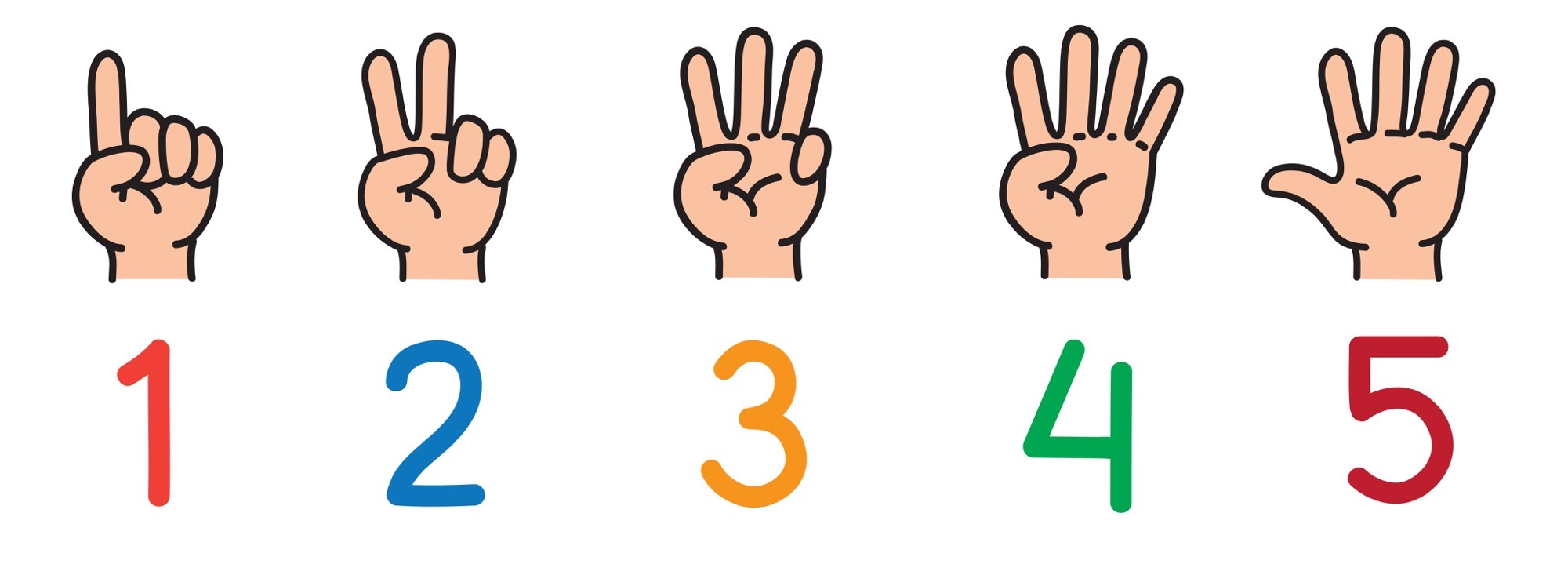 What things would you like to do more on your own or for yourself because you are getting older?
rshp.scot
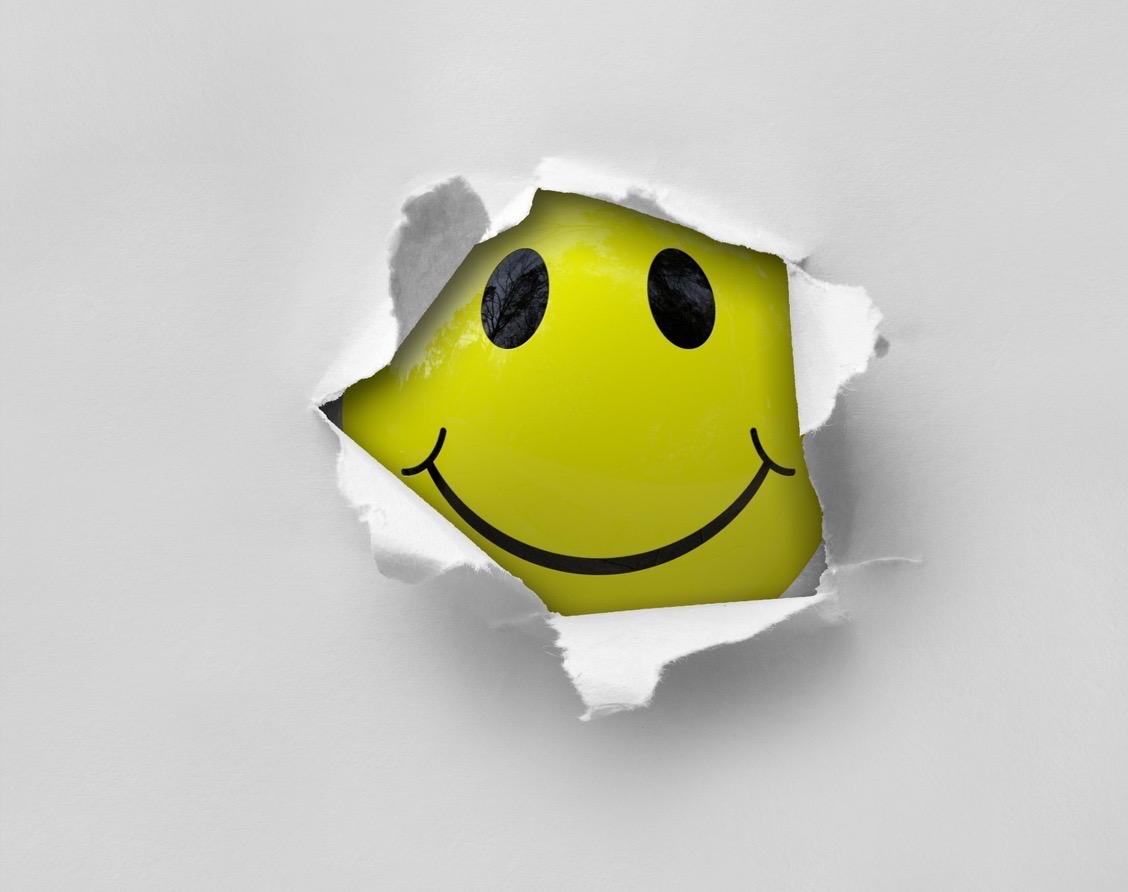 It’s good to talk about your feelings and emotions.
Who can you talk to?
rshp.scot
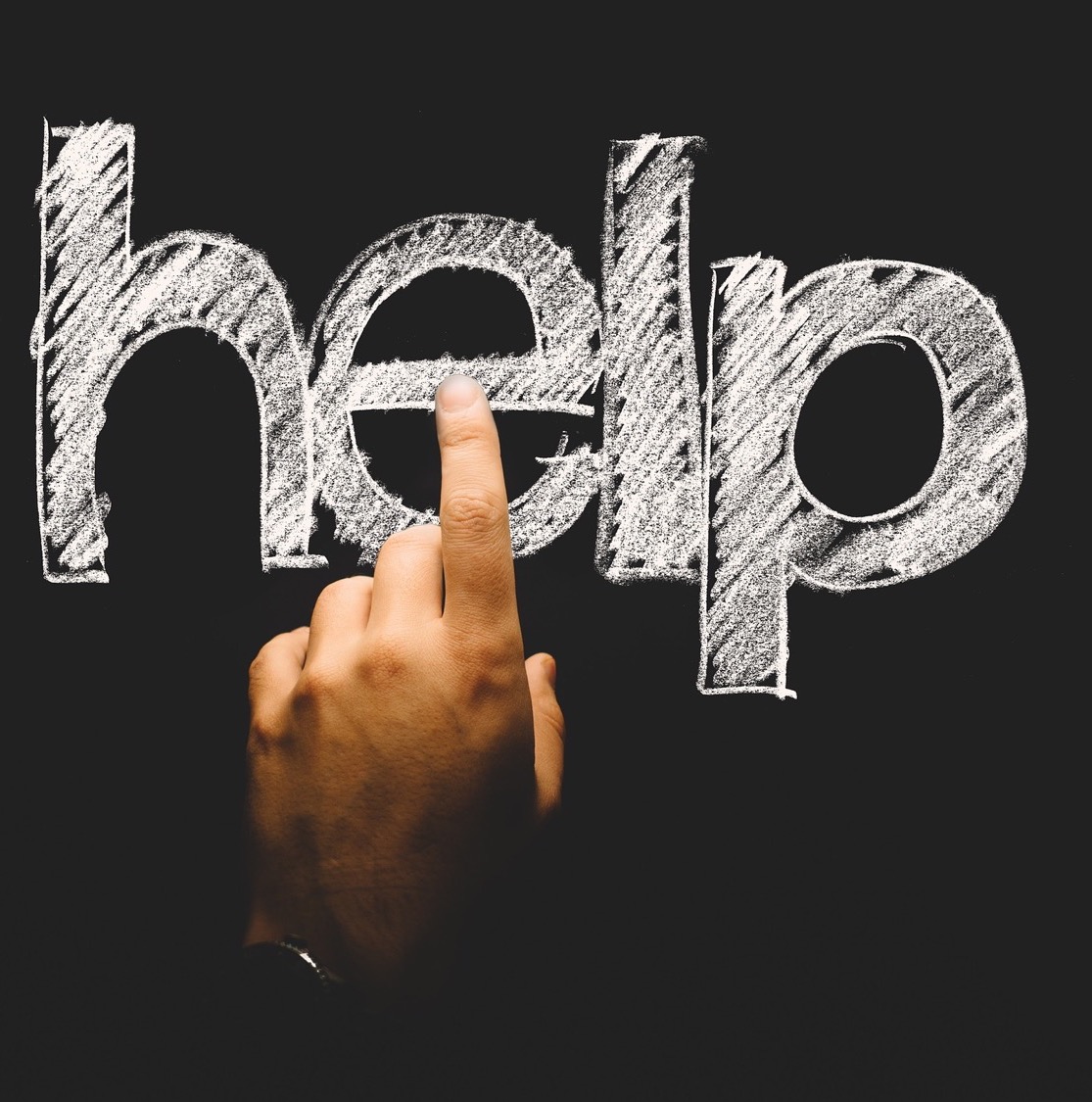 Its good to talk about our feelings and emotions.
You can talk to someone at school or at home.
You can contact ChildLine whatever your worry, if it’s about you or someone you love.
Childline counsellors are there to help. Speak to them by phone, online or email 24 hours a day.
Information and chat online https://www.childline.org.uk/
Phone 0800 1111
rshp.scot